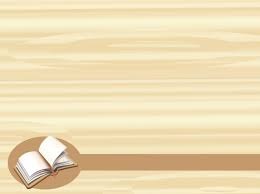 UNIT 6 (Cont.) EXERCISES
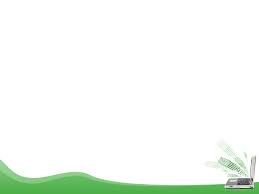 I.MULTIPLE CHOICE:
1.	Stop …………and start ………… 
	A. argue- work	B. argues-works	C. arguing- working		D. arguing-work
2.	I like ……carefully about things before making a decision. 
	A. thinking			B. doing			C. going	D. acting
3.	She is proud of ………………… a member of the Y and Y.
	A. to be			B. is			C. are			D. being
4.	The boys enjoy ……………………… trees in the school garden after school.
	A. watering			B. to water		C. watered		D. waters
5.	Don’t forget ……………the door before going to bed.
	A. to lock			B. locking		C. to unlock		D. unlocking
6.	Does your jacket need……………..?.
	A. wash			B. to wash		C. to washing		D. washing
7.	No. But you need…………………it.
	A. iron			B. to iron		C. ironing		D. to ironing
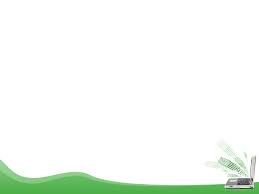 8.	Wait here until I……………you
	A. call		B. will call   C. called	D. am going to call 
9.	Please take this form to your teacher and ask her …………….. it.
	A. sign					B. signs				C. to sign				D. signing
10.	Ho Chi Minh Communist Youth Union is an …………………….. for Vietnamese youth.
	A. organization		B. citizenship		C. campaign			D. movement
11.	She participates ……………………….. our Fishing Group.
	A. into    		          B. at     	           	C. on    		 			D. in	
12.    Suddenly everybody stopped………….. There was silence.
	A. talk 				B. to talk			C. talking			D. for talking
13.	We received 400……………….for the job.
	A. hobbies		B. applications		C. activities			D. favors
14.	………… is an organization for Vietnamese youth from 16 to 30 years of age.
	A. Young Pioneer Club					B. WHO			C. Y&Y Green Group		D. Youth Union
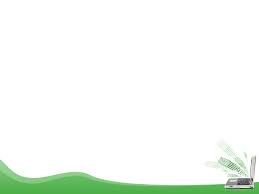 15. You need to enroll before the end of August.
	A. encourage 		B. register		C. join		D. participate
16.	Skateboarding is the favorite pastime of many teenagers.
	A. hobby		B. favor		C. subject		D. habit
17.	All students should take part in ……………………. programs to save natural resources.
	A. helping			B. recycling		C. working		D. doing
18.	The …………………is people who cannot see.
	A. blind		B. deaf		C. mute		D. poor
19. Two years………………, an American businessman got lost in London.
	A. lately		B. late		C. latter		D. later
20.	She gave me a form and told me to………………
	A. fill it		B. fill out it		C. fill it out 		D. fill in it
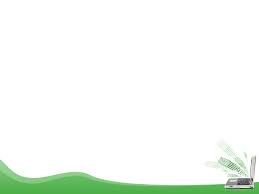 II.	WRITE:
1.	I learn English so that I can communicate with foreigners.
-> I learn English so as ……………………………………………………………………………
2.	They are good teachers at Maths.
-> They teach …………. ……………………………………………………………………………
3.	He is actively participates in outdoor activities.
-> He is……………………………………………………………………………..
4.	Nam enjoys listening pop music.
-> Nam is …… ………………………………………………………………………………..
5.	The film’s ending is dramatic.
-> The film……………………………………………………………………………………..
to communicate with foreigners .
Maths well.
an active participant in outdoor activities.
interested in / fond of / keen on listening pop music.
ends dramatically.
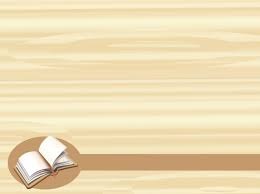 HOMEWORK  Review the vocabulary and grammar